Федеральное государственное бюджетное образовательное учреждение высшего образования «Красноярский государственный медицинский университет им. профессора В.Ф.Войно-Ясенецкого»Министерства здравоохранения Российской ФедерацииФармацевтический колледжОтделение Лабораторная диагностика
КУРСОВАЯ РАБОТА
Тема:  Вирус гриппа
Выполнила: Куфякова Л.А.
Руководитель: Жукова М.В.
Красноярск 2019
Актуальность
В настоящее время грипп является наиболее распространенной инфекцией на земном шаре и регистрируется на всех континентах. 
Особенностью этой инфекции является невероятная быстрота распространения. 
Показатель смертности от неосложненного гриппа невысок, но он резко увеличивается при возникновении гриппа у пожилых и ослабленных людей, особенно имеющих хронические заболевания сердца, легких, у малолетних детей
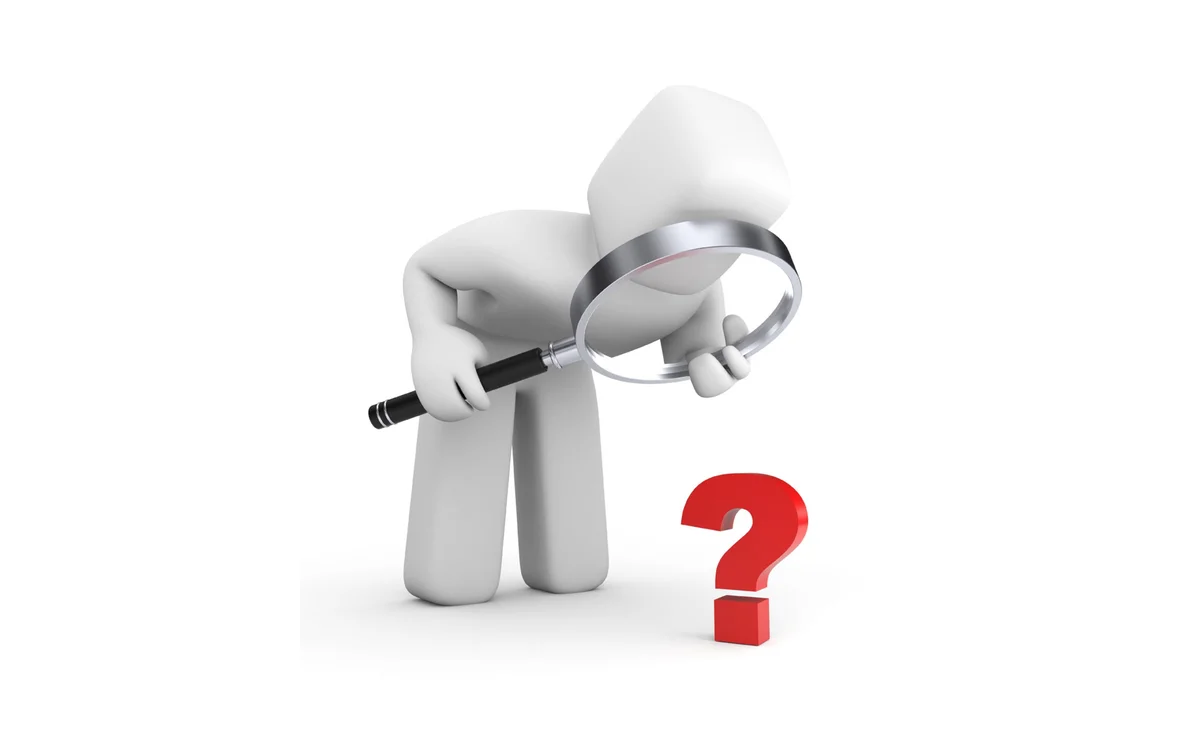 Цель работы изучение методов диагностики вируса гриппа
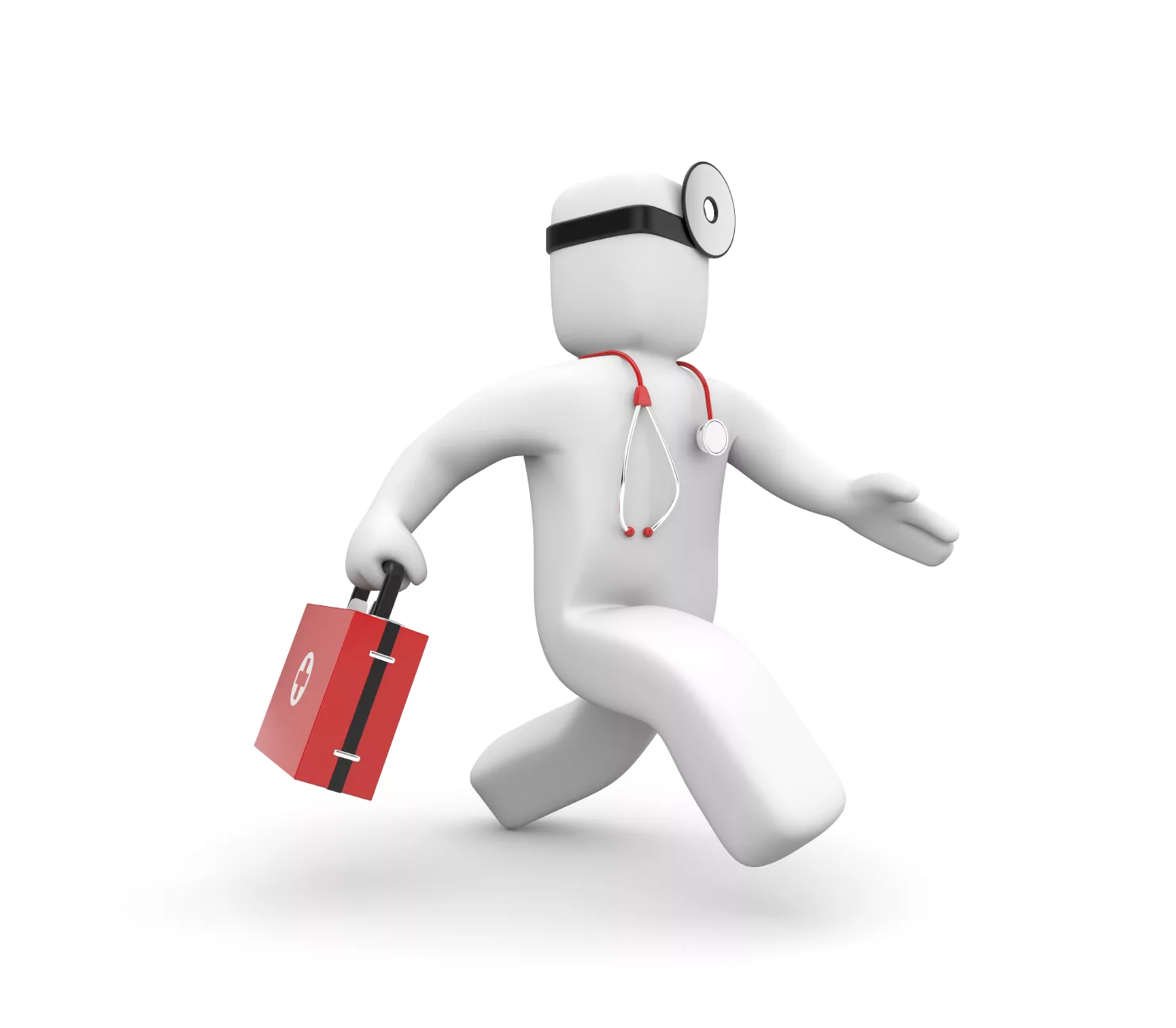 Для достижения поставленной цели, выявлены следующие Задачи:
1. Изучить общую характеристику вируса гриппа – пути передачи, строение вируса гриппа, патогенез и клинику, лечение
2. Рассмотреть статистические данные заболеваемости населения
3. Изучить методы лабораторной диагностики вируса гриппа
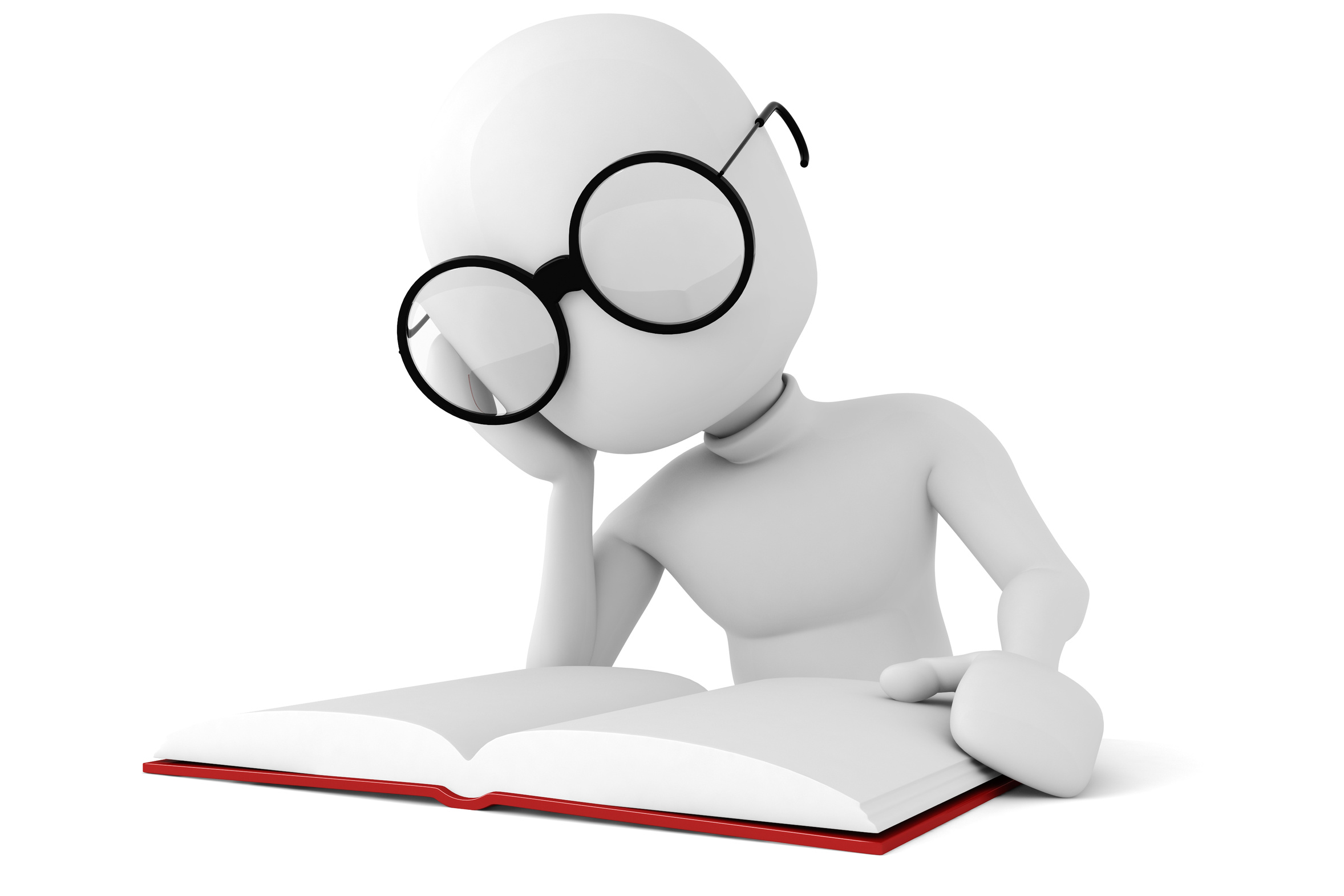 Объект исследования: зараженный человек

Предмет исследования: носоглоточные смывы, кровь, спинномозговая жидкость, испражнения и образцы, полученные при аутопсии
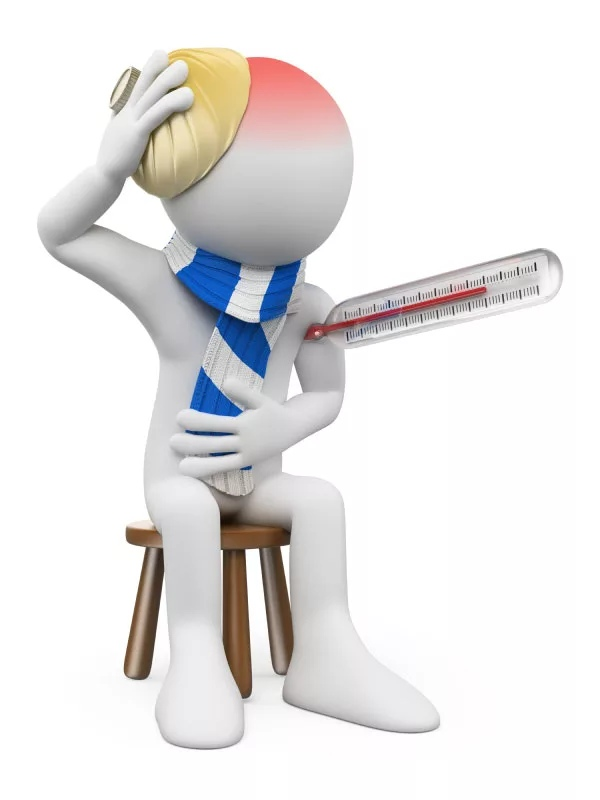 СИСТЕМАТИЧЕСКОЕ ПОЛОЖЕНИЕ ВИРУСА ГРИППА
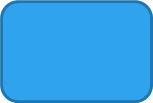 Царство: Вирусы
Семейство: Orthomyxoviridae
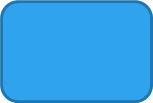 Род
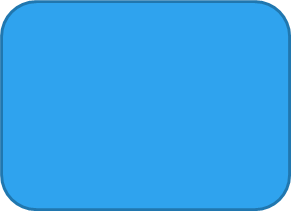 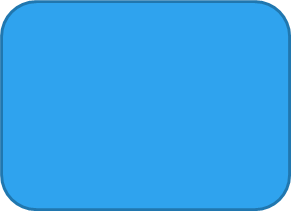 Influenzavirus А, В
Influenzavirus С
Строение вируса гриппа
Вирус гриппа – РНК содержащий вирус, сферической формы
На поверхности вируса расположены поверхностные выступы H и N
H - это белок гемагглютинин, обеспечивающий способность вируса присоединяться к клетке-хозяину
N – белок нейраминидаза, отвечающая за способность вируса проникать в клетку и за способность новых вирусов выходить из клетки после размножения
Поверхностные структуры обуславливают крайне высокую изменчивость вируса гриппа
Статистика заболеваемости гриппом в красноярском крае за 2014-2018гг
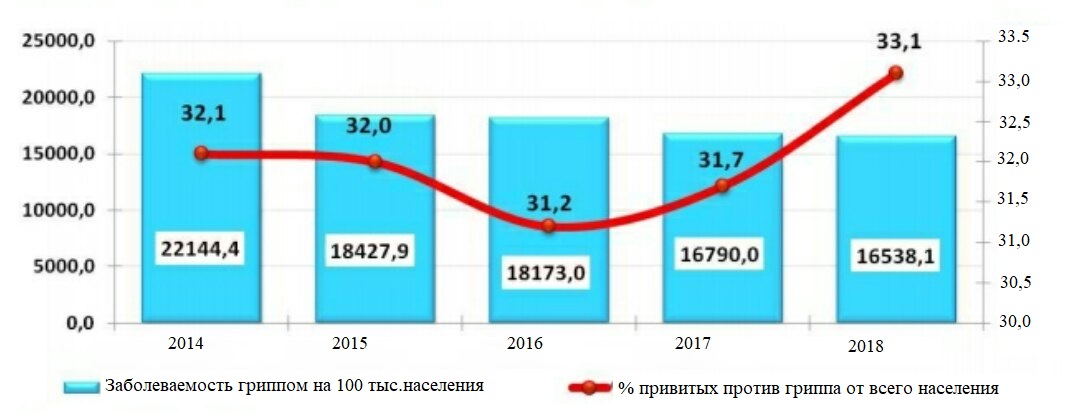 Диагностика вируса гриппа
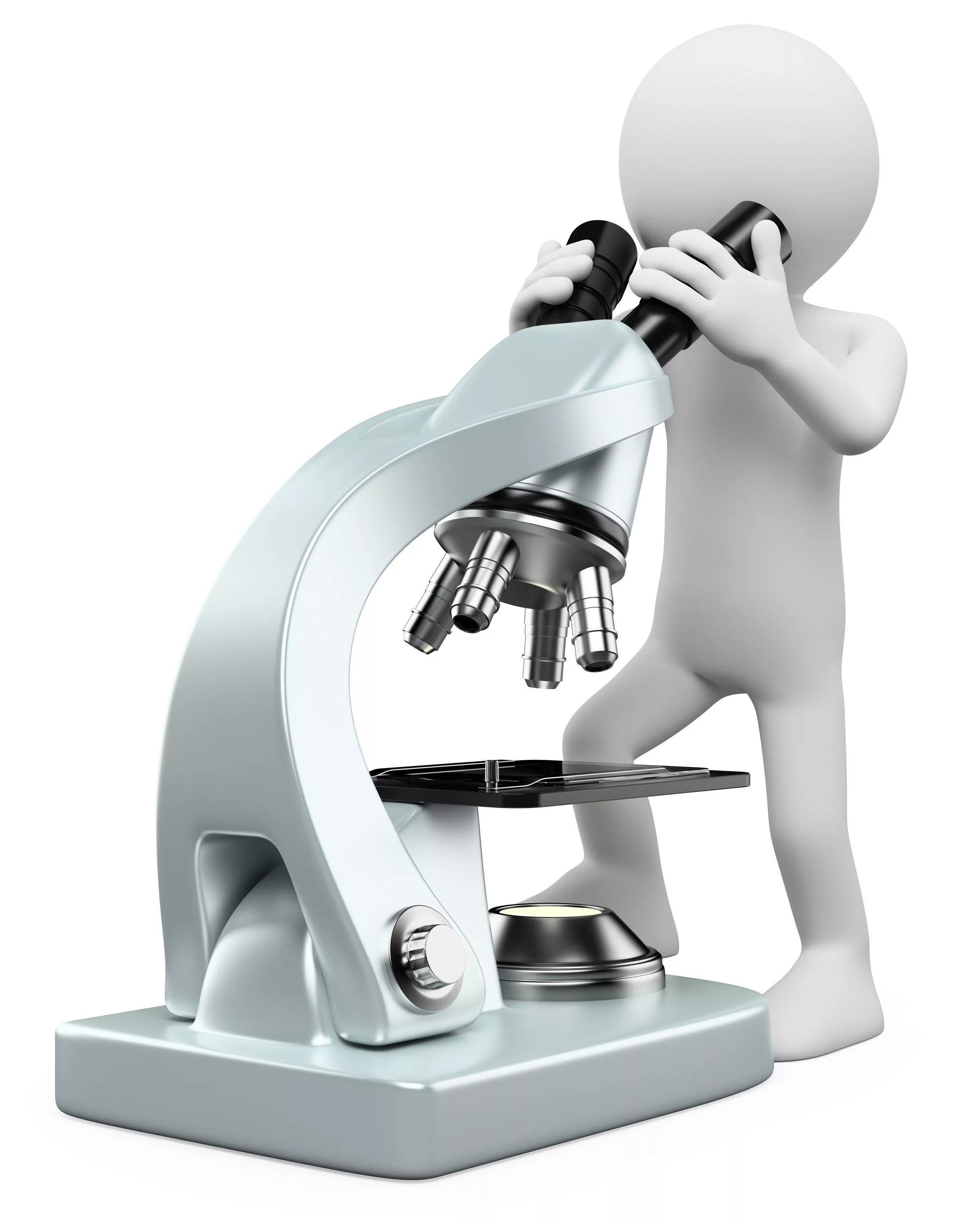 Вирусологические методы диагностики
Реакция гемагглютинации (РГА)
Выделение вируса гриппа на куриных эмбрионах
Реакция торможения гемагглютинации (РТГА)
Серологические исследования
Экспресс-диагностика
Вирусологические методы диагностики
Идентификацию вирусов проводят качественным и количественным определением вирусов, по морфологии вирусов.
Рис 1. Микрофотография вируса гриппа
Реакция гемагглютинации
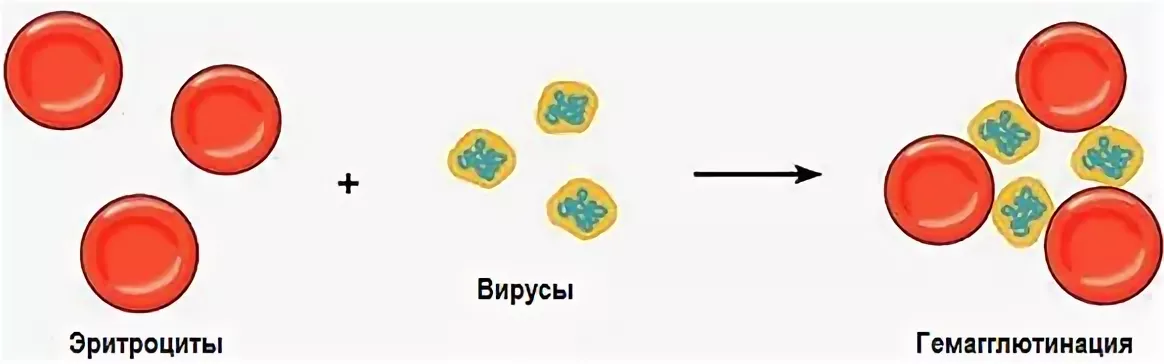 выделение вируса гриппа на куриных эмбрионах
Реакция торможения гемагглютинации
Экспресс-диагностика
Метод иммунофлюоресценции
Рис 2. Микрофотография с люминесцентного микроскопа
Заключение
1. изучила общую характеристику вируса гриппа, способы передачи, строение, патогенез и клинику, лечение и профилактику
2. Рассмотрела статистические данные по заболеваемости по Красноярскому краю
3. Изучила наиболее часто используемые методы диагностики вируса гриппа
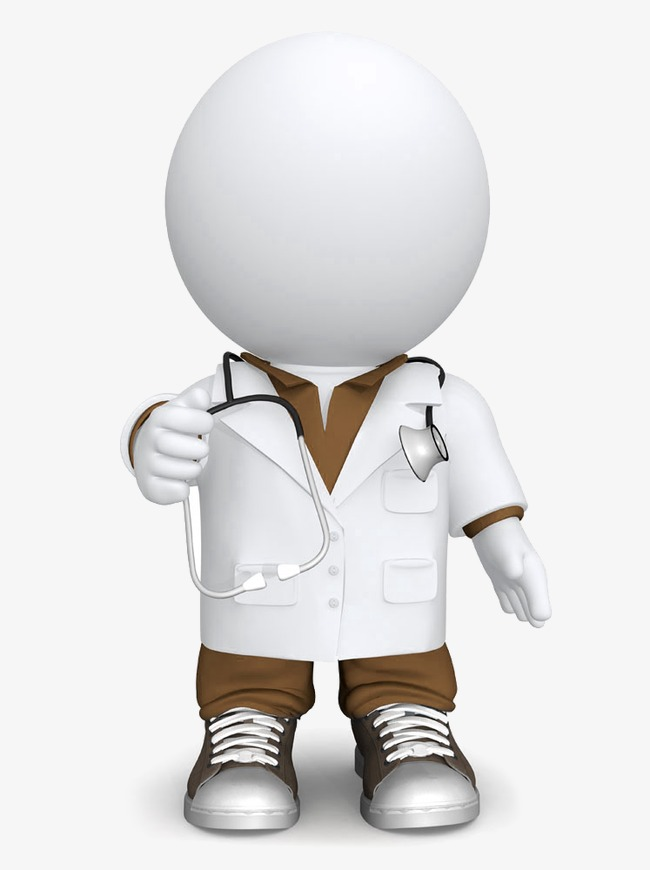